Conciencia Léxica 1
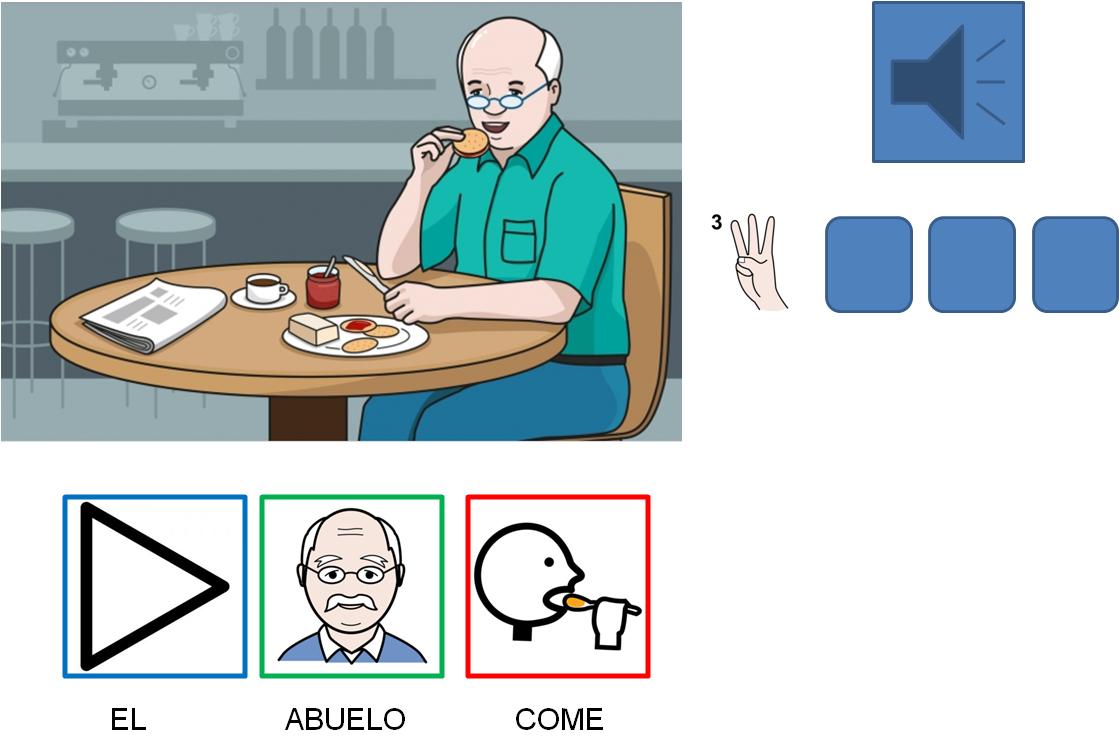 http://siembraestrellas.blogspot.com.es/
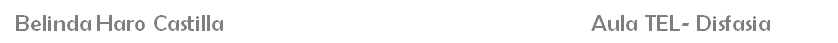 http://arasaac.org/
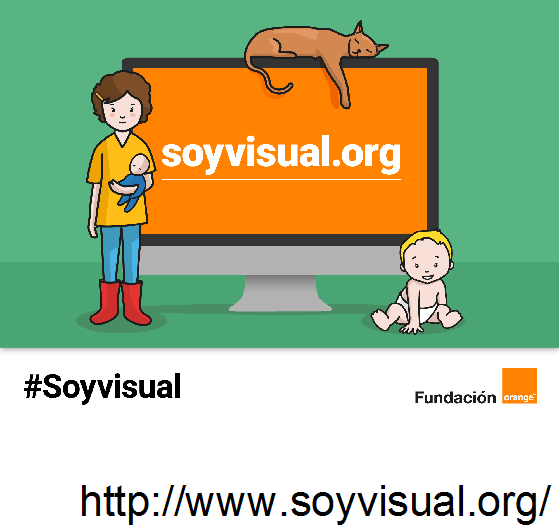 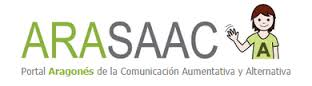 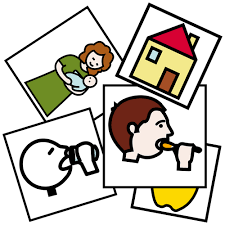 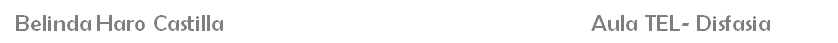 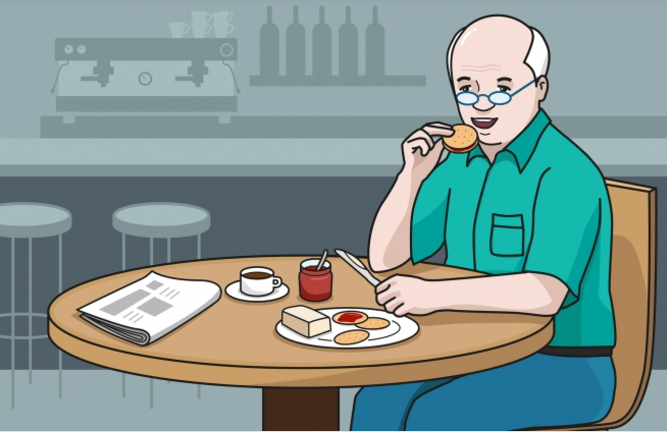 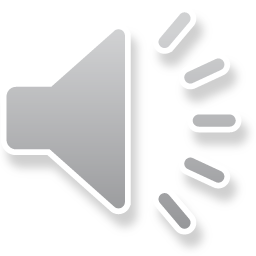 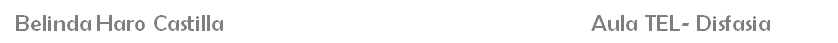 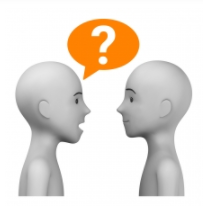 ¿CUÁNTAS PALABRAS TIENE?
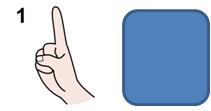 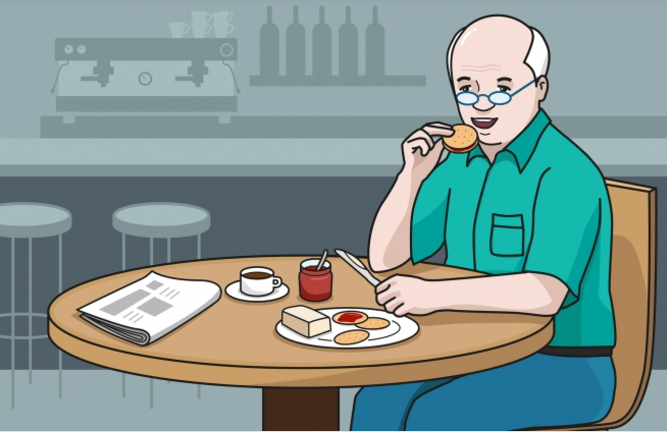 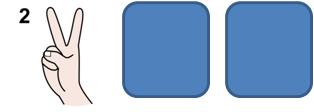 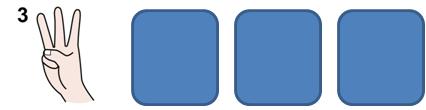 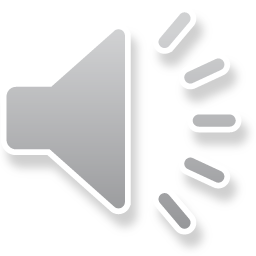 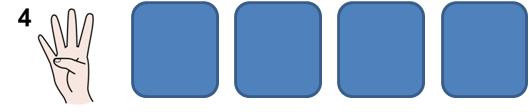 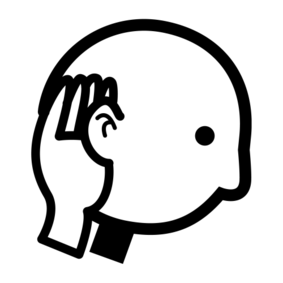 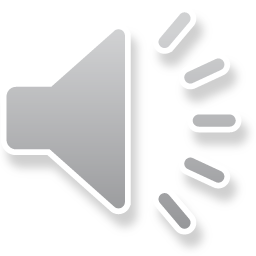 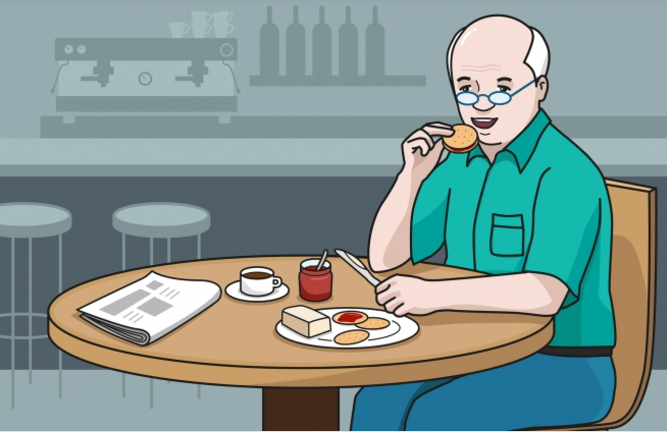 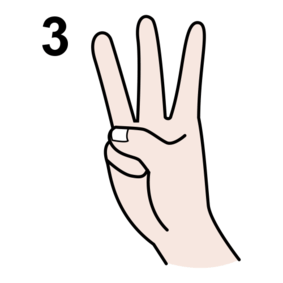 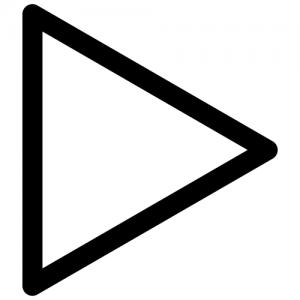 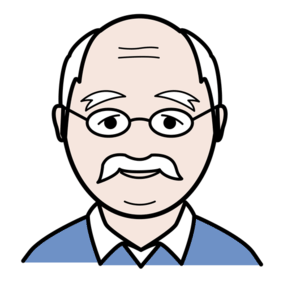 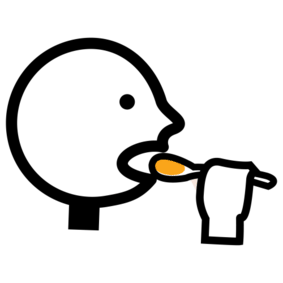 EL                 ABUELO             COME
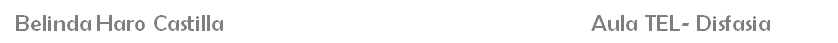 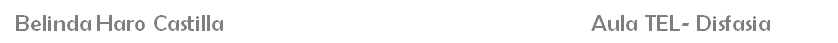 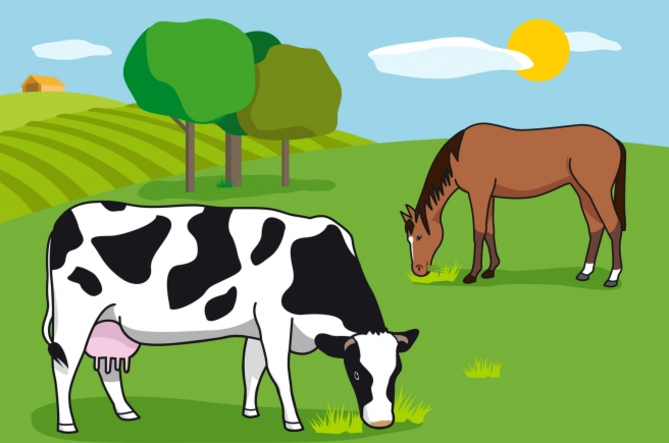 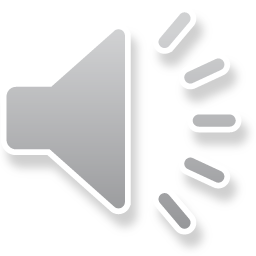 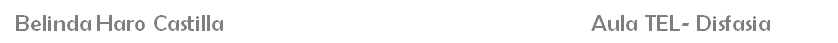 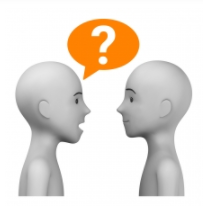 ¿CUÁNTAS PALABRAS TIENE?
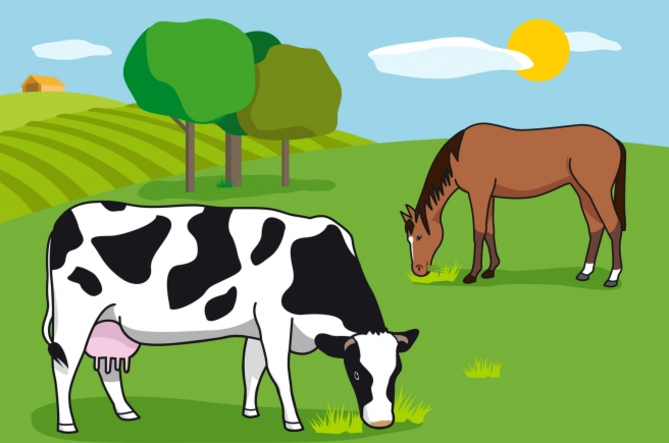 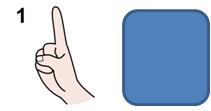 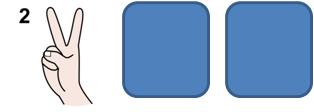 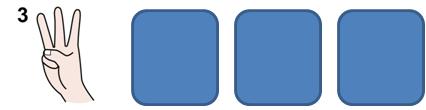 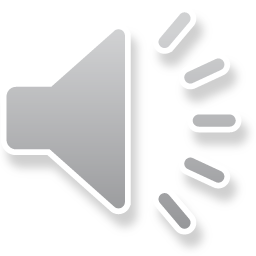 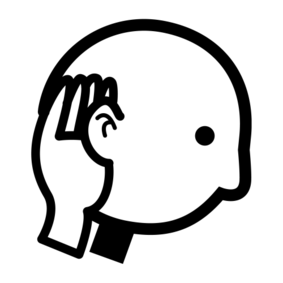 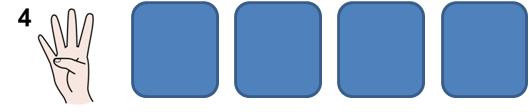 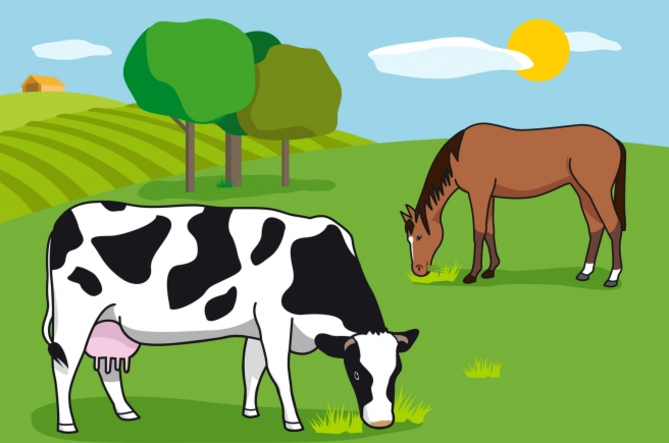 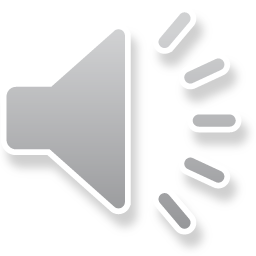 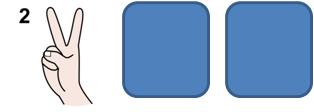 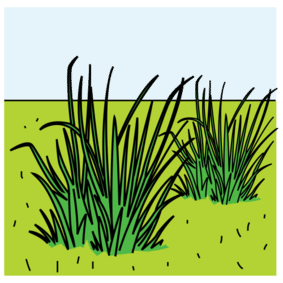 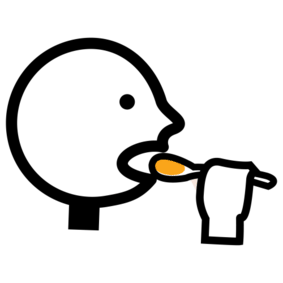 COMEN
HIERBA
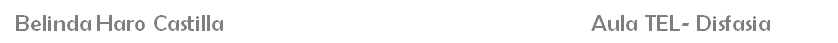 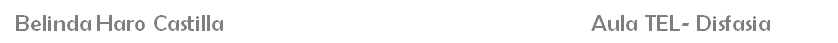 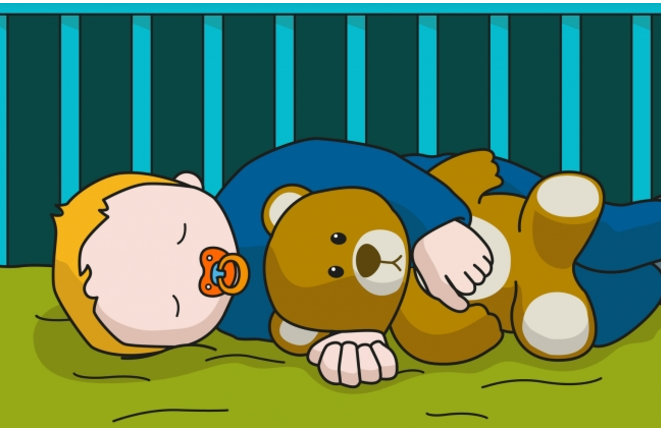 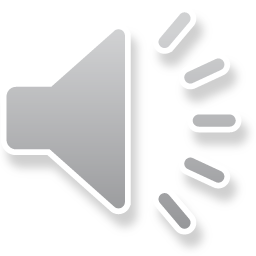 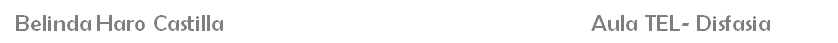 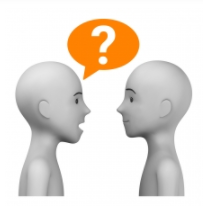 ¿CUÁNTAS PALABRAS TIENE?
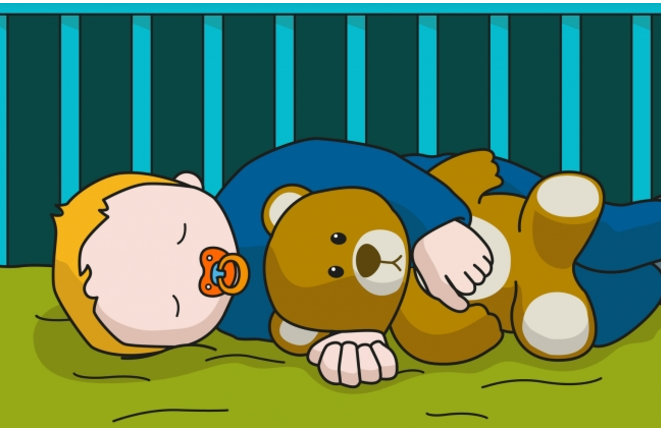 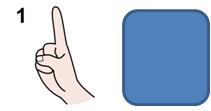 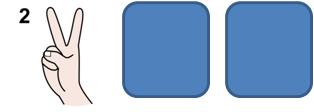 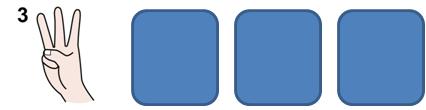 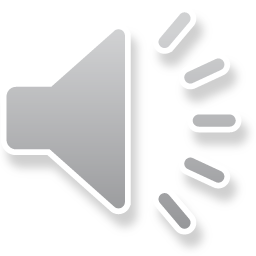 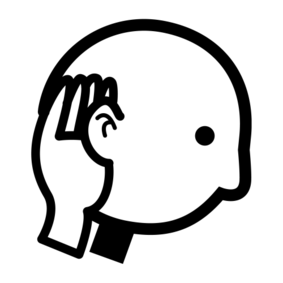 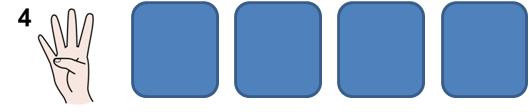 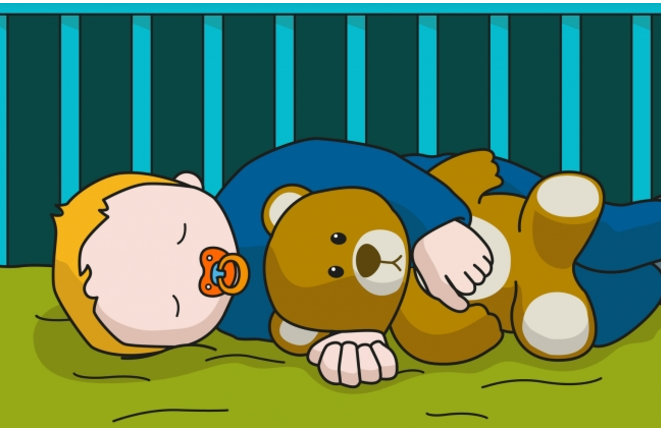 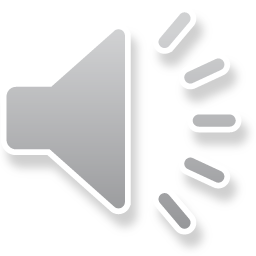 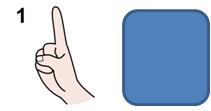 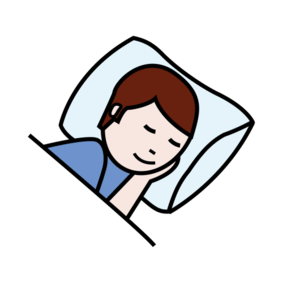 DUERME
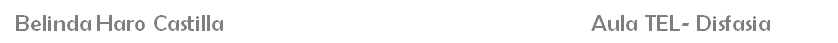 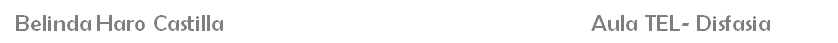 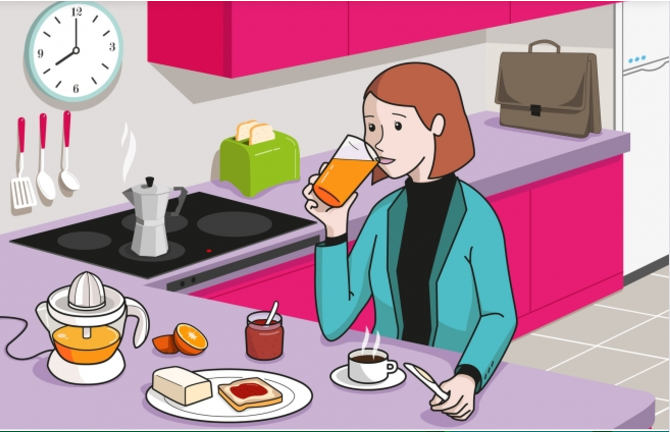 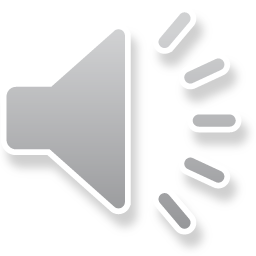 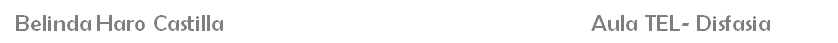 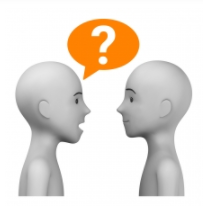 ¿CUÁNTAS PALABRAS TIENE?
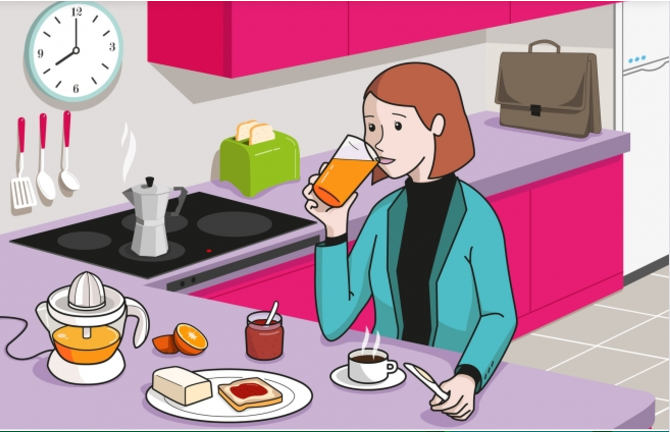 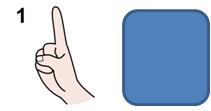 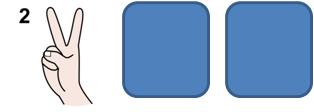 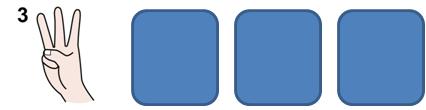 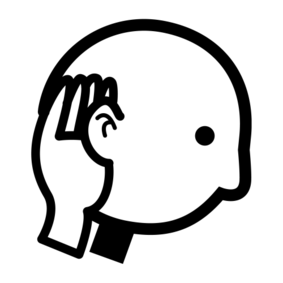 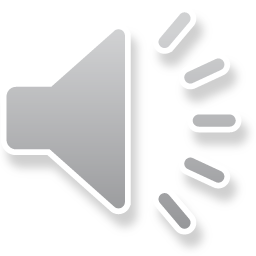 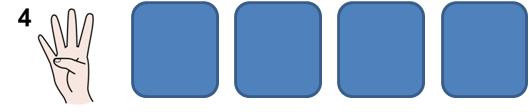 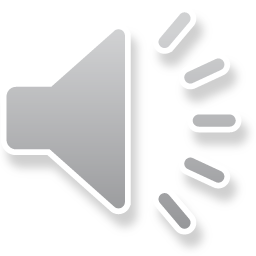 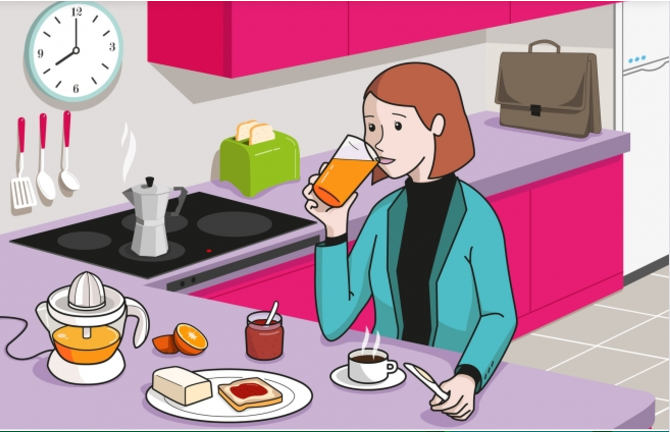 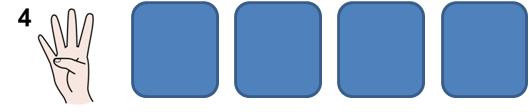 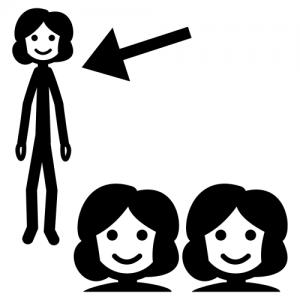 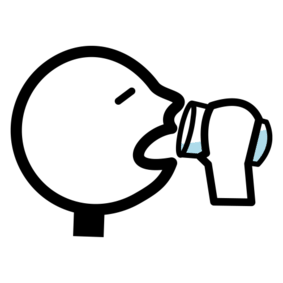 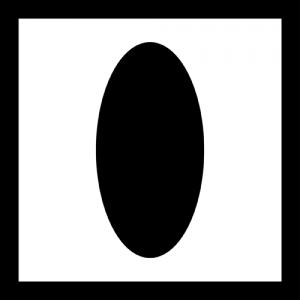 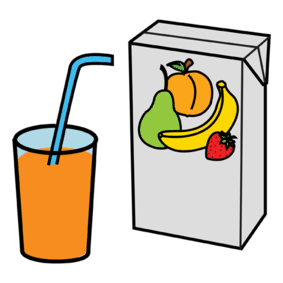 ELLA
BEBE
ZUMO
UN
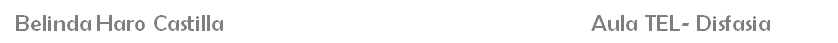 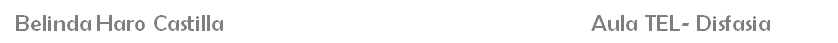 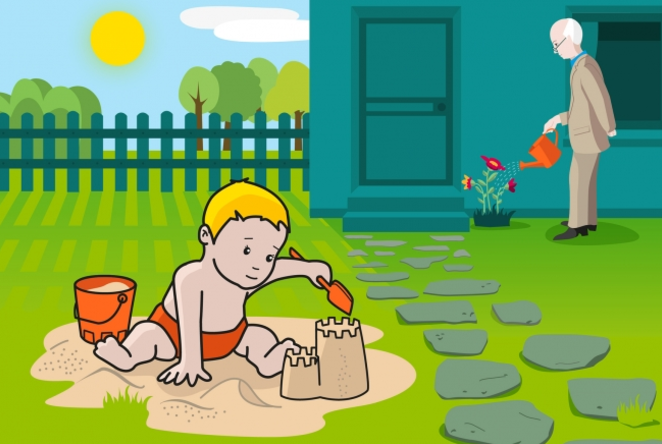 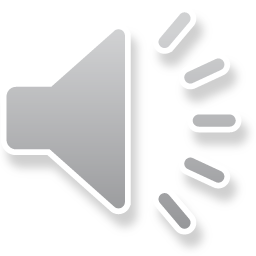 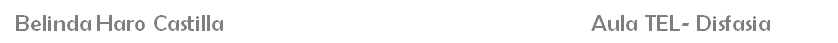 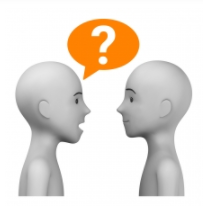 ¿CUÁNTAS PALABRAS TIENE?
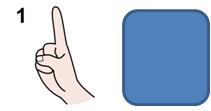 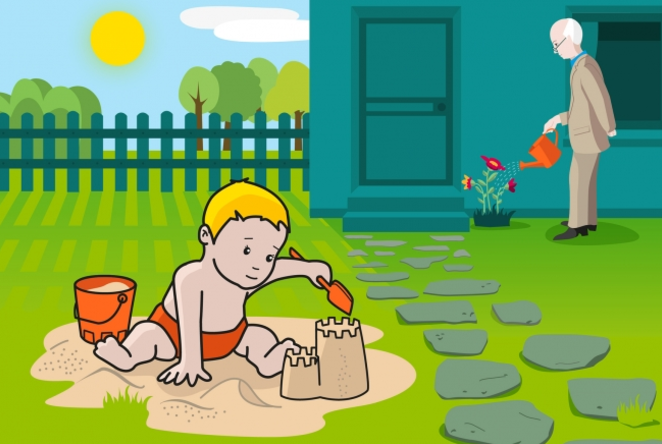 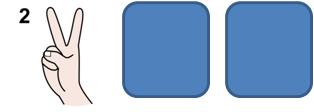 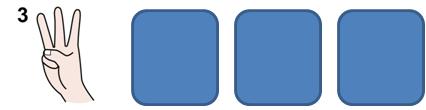 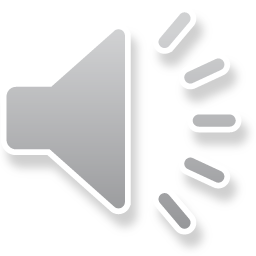 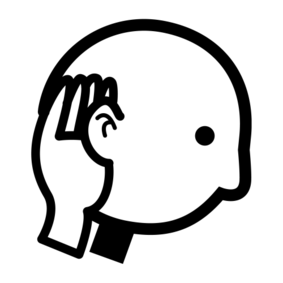 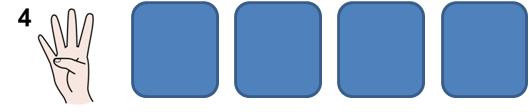 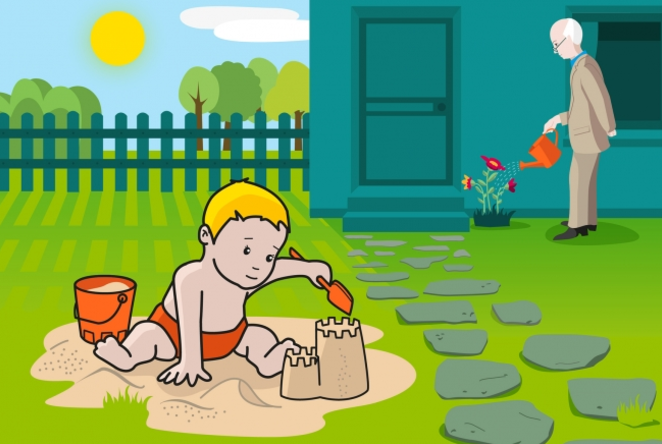 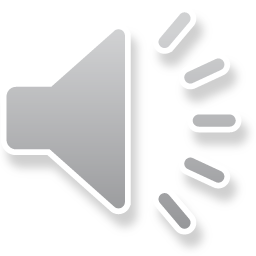 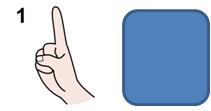 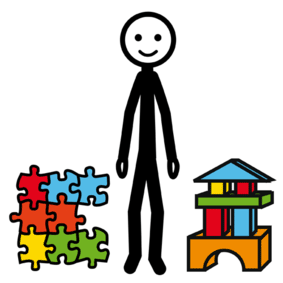 JUEGA
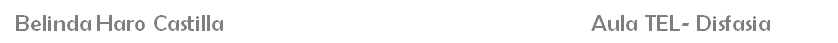 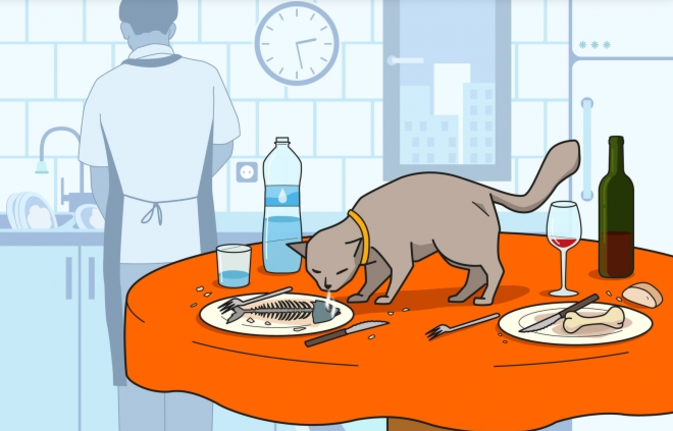 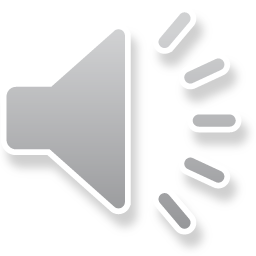 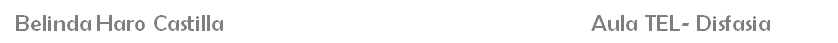 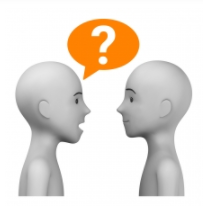 ¿CUÁNTAS PALABRAS TIENE?
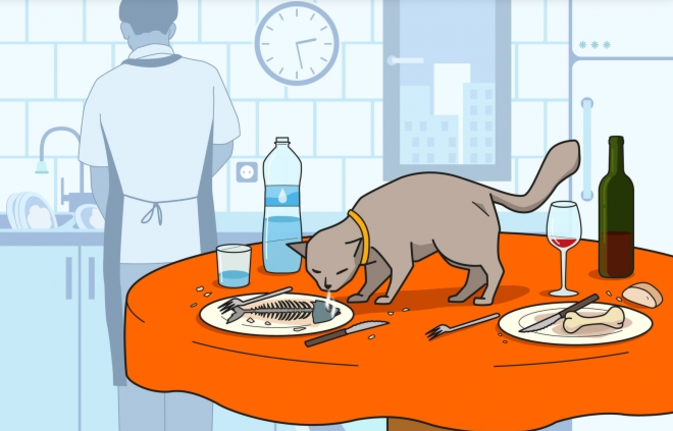 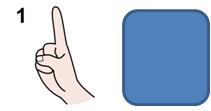 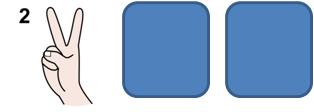 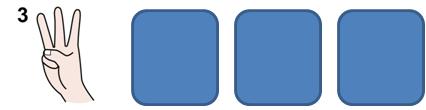 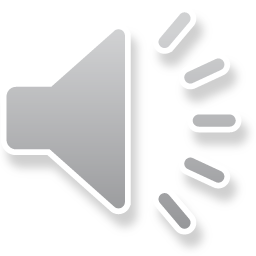 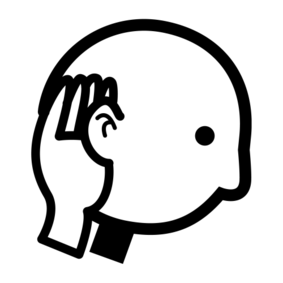 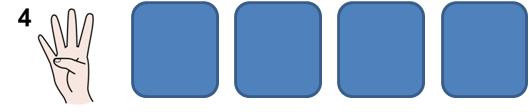 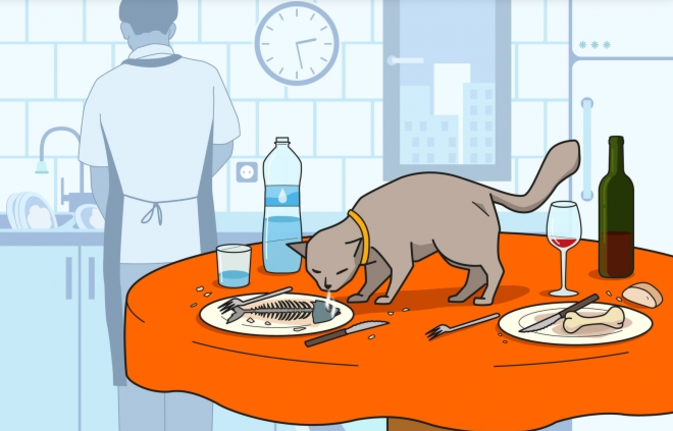 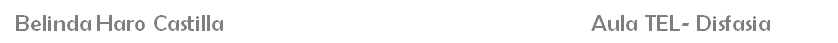 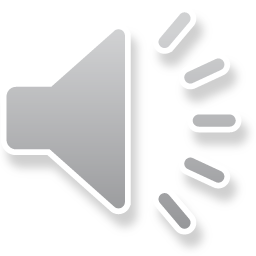 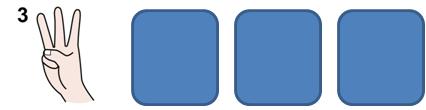 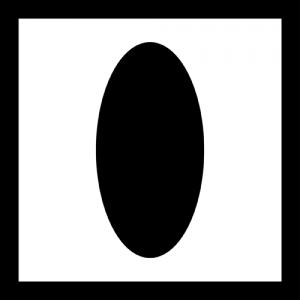 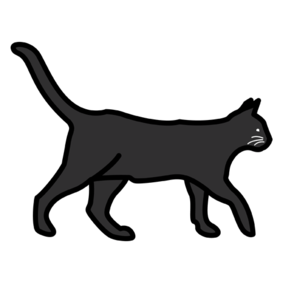 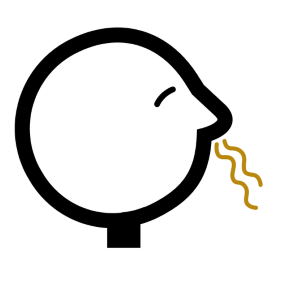 HUELE
UN
GATO
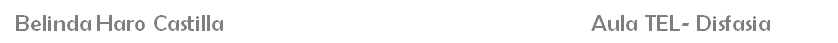 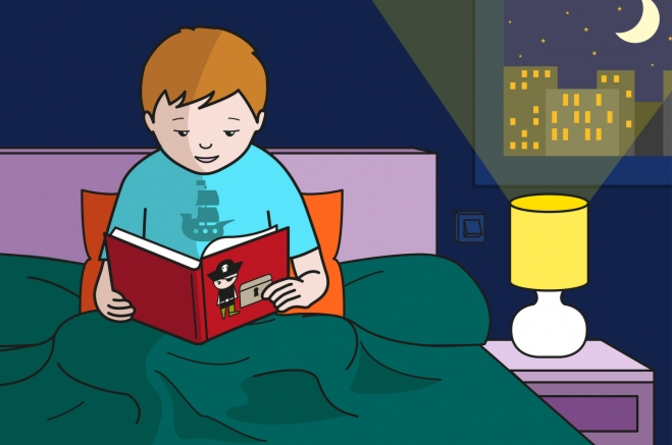 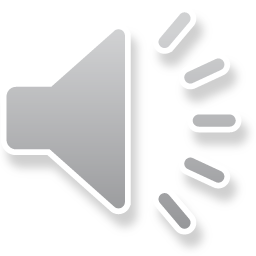 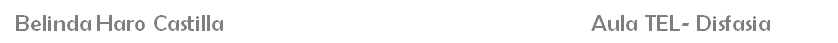 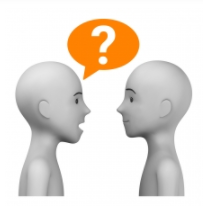 ¿CUÁNTAS PALABRAS TIENE?
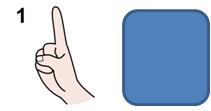 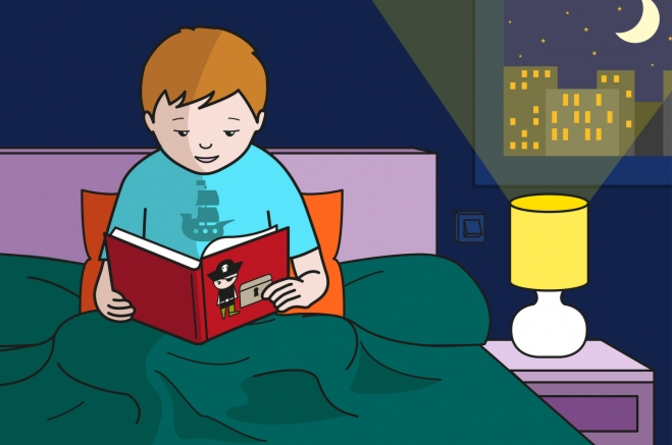 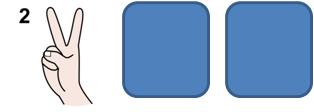 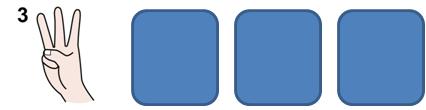 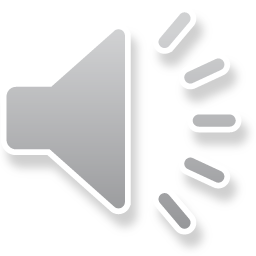 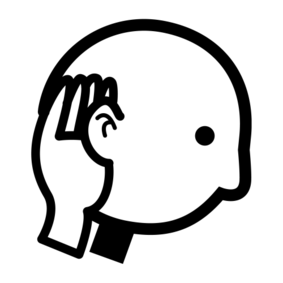 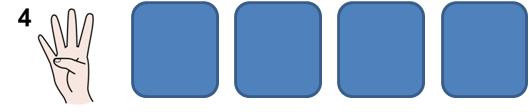 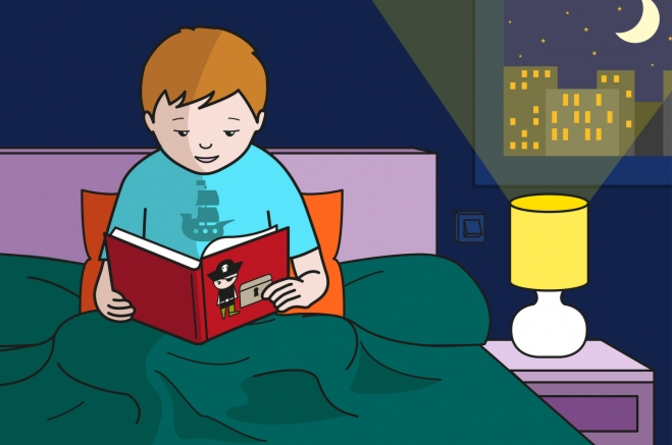 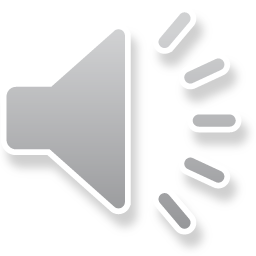 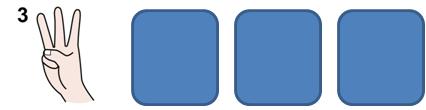 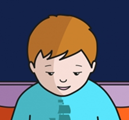 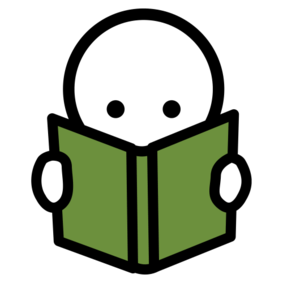 LUCAS
LEE
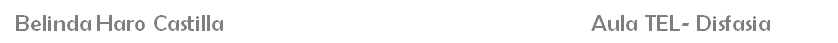 SE ACABÓ
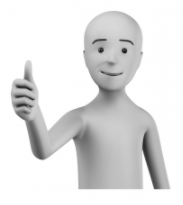 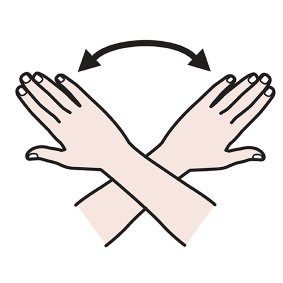 LO HAS HECHO GENIAL
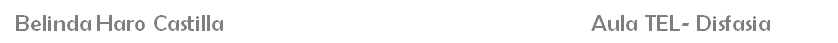